Priority areas for the service
Defined workstreams / projects / programmes for 24-25
Trust Strategic Objective
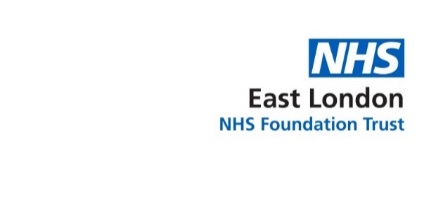 Supporting collaborative workstreams
Workstreams with NEL and BLMK to take forward comms & engagement support around collaboratives
Establish collaborative work as business as usual with clear programs of work
This will include having ‘mirrored’ areas on websites and intranets to share work and information for staff and public
Improved Population Health
Improved Experience of Care
To continue to work with partners to make the case with Government for CDEL permissions for the building of a Beds Health Village
Beds Health Village
Communications
2024/25 Annual Plan Priorities
For the communications team to be one of the first three teams to attain corporate service user accreditation
Accessibility & co-production
Improved Staff Experience
Staff engagement
To revise the staff communications plan based on the results of the most recent staff and pulse surveys
To devise and execute a plan to support the Trust identify FV for 2024/5 and beyond
Financial viability
Improved Value
Recruitment & Retention
To devise and execute plans for recruitment & retention to position the Trust as a desirable place to work
Annual plan for 2024-25: Team/service: Communications & Engagement